Interacción y comunicación social
Dimensiones de la comuncación
No importa qué haga uno para intentarlo, nadie puede no comunicar. La actividad y la inactividad, las palabras y los silencios tienen el valor de un mensaje; influyen a otros y estos otros, a su vez, no pueden no responder a estas comunicaciones y comunican ellos también
(Watzlawick, Beavin y Jackson, 1968, p. 48).
UNA MENTIRA REPETIDA ADECUADAMENTE MIL VECES SE CONVIERTE EN VERDAD

Joseph Goebbels
Mensajes subliminales
El mensaje subliminal es uno de los elementos que más llaman la atención dentro de la publicidad, el cine, el arte o la televisión. Un mensaje subliminal es un mensaje o señal diseñada para pasar por debajo (sub) de los límites (liminal) normales de percepción
Entre los ejemplos, puede mencionarse un mensaje en una canción, inaudible para la mente consciente pero audible para la mente inconsciente o una imagen transmitida de un modo tan breve (como la décima parte de un segundo) que pase desapercibida por la mente consciente pero, aun así, percibida inconscientemente. 
La persona puede no percibir el mensaje en forma consciente, pero sí de manera subconsciente.
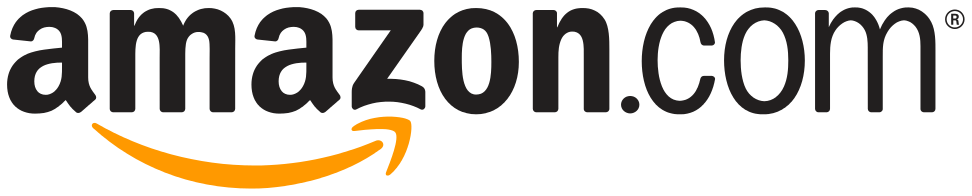 El logo de Amazon incluye una especie de flecha en la parte inferior de las primeras 4 letras del nombre de la compañía. Esta flecha une los extremos de dos letras, la letra A y la letra Z. Algunas teorías sobre los mensajes subliminales afirman que se trata de una forma de decir al cliente que en esta tienda podrá encontrar todo tipo de productos, desde la A a la Z.
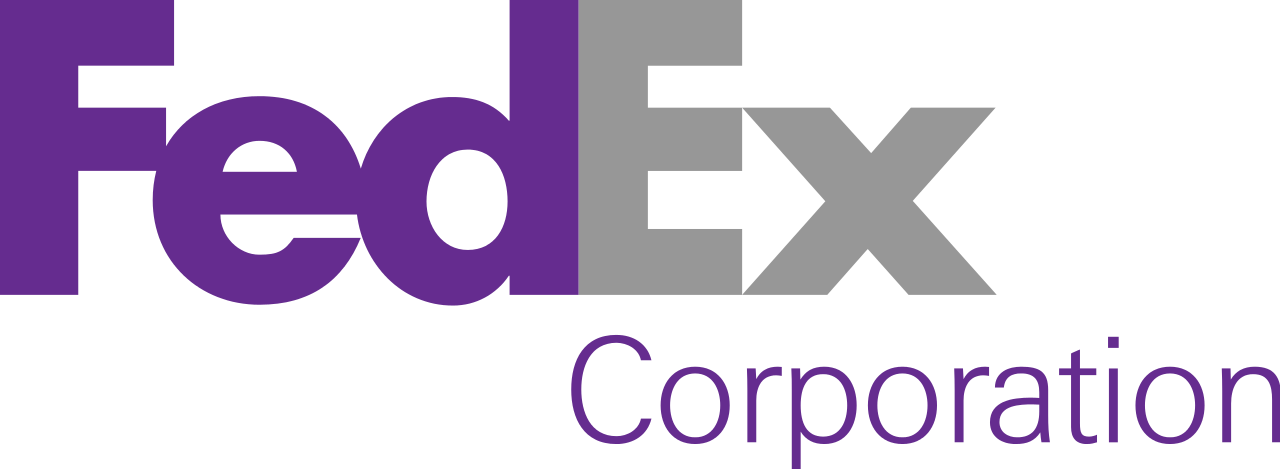 Otra de logotipos que ocultan mensajes. La empresa de paquetería y mensajería FedEx (abreviación de Federal Express) oculta un sutil mensaje formado por dos de sus letras.
Las letras E y X del logotipo, al unirse, forman la forma de la flecha entre ellas. Puede ser una forma de expresar la rapidez con la que trabajan, lo directo de su servicio y su rapidez. La flecha refuerza el mensaje de las letras Ex (Express), dotando al logotipo de la compañía de un nuevo nivel.
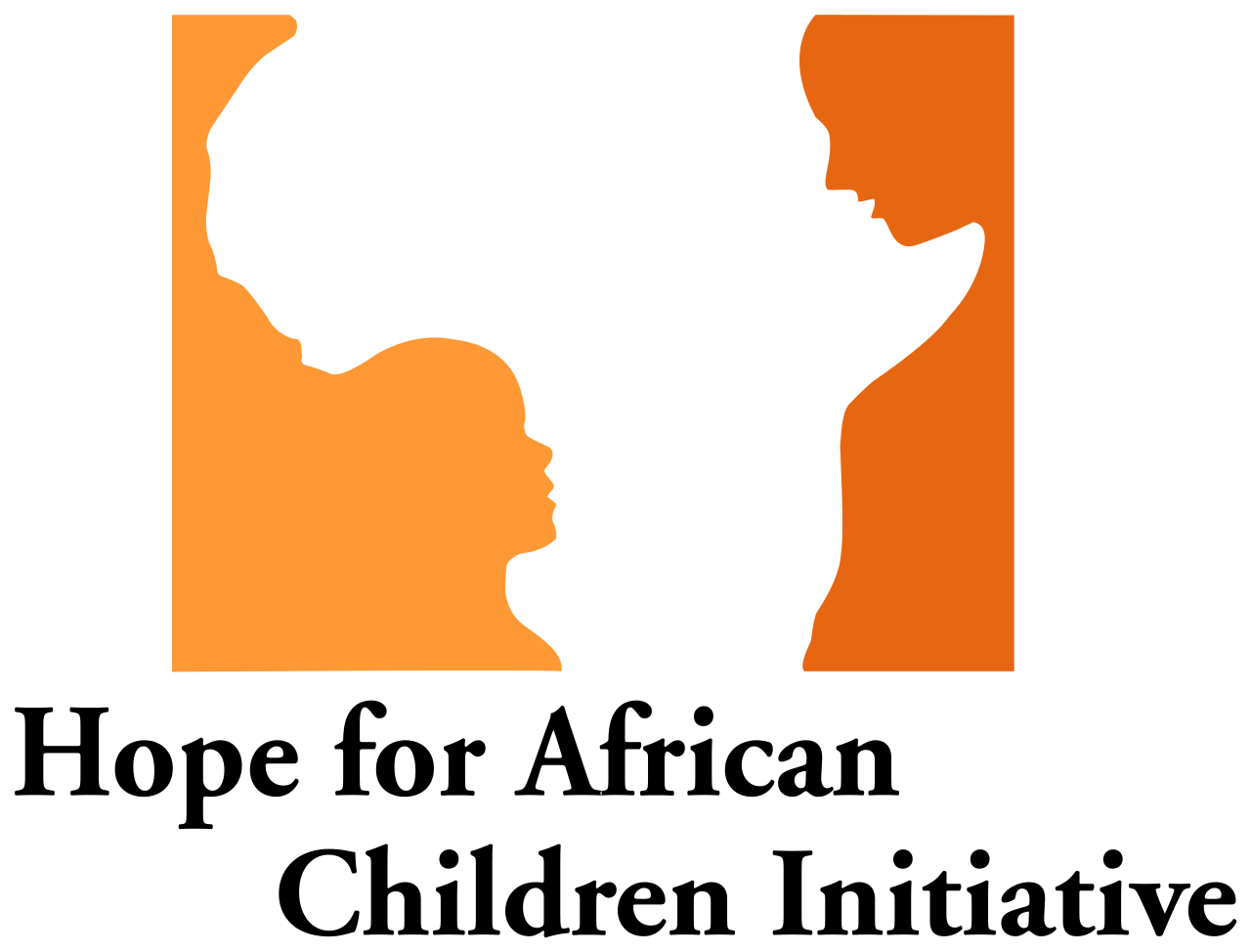 ¿Ves dos caras en el logo de Hope for African Children Initiative? Estás en lo cierto, porque así es: hay dos caras en el logotipo de esta iniciativa puesta en marcha en el año 2000 para denunciar los problemas que padecen numerosos niños en África.
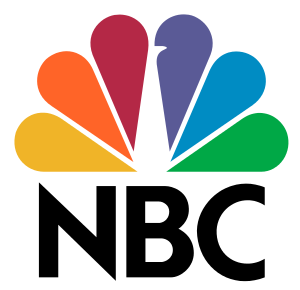 El logo de la NBC, cadena de televisión estadounidense, es un pavo real, dibujándose la silueta del animal en blanco y la cola en colores.
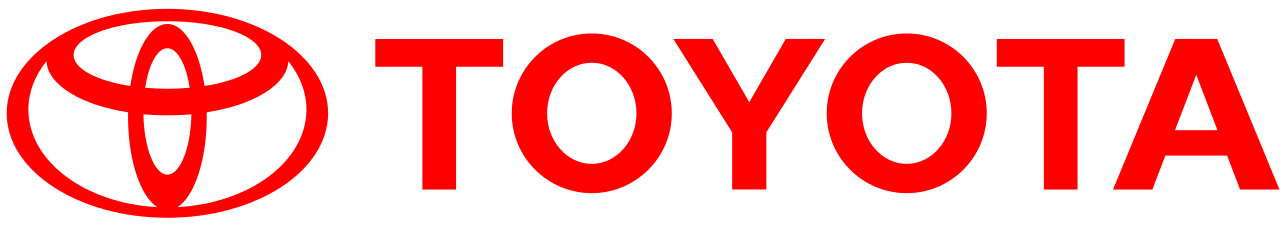 El logotipo de Toyota es un imagotipo con muchas posibilidades. ¿Sabías que es posible formar todas y cada una de las letras de lacompañía con su logotipo?
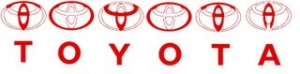